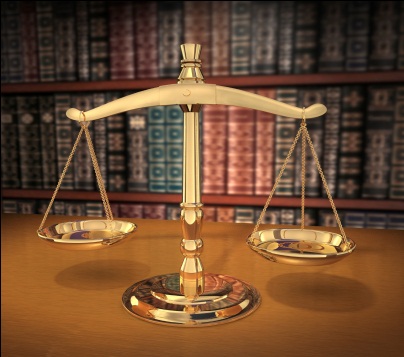 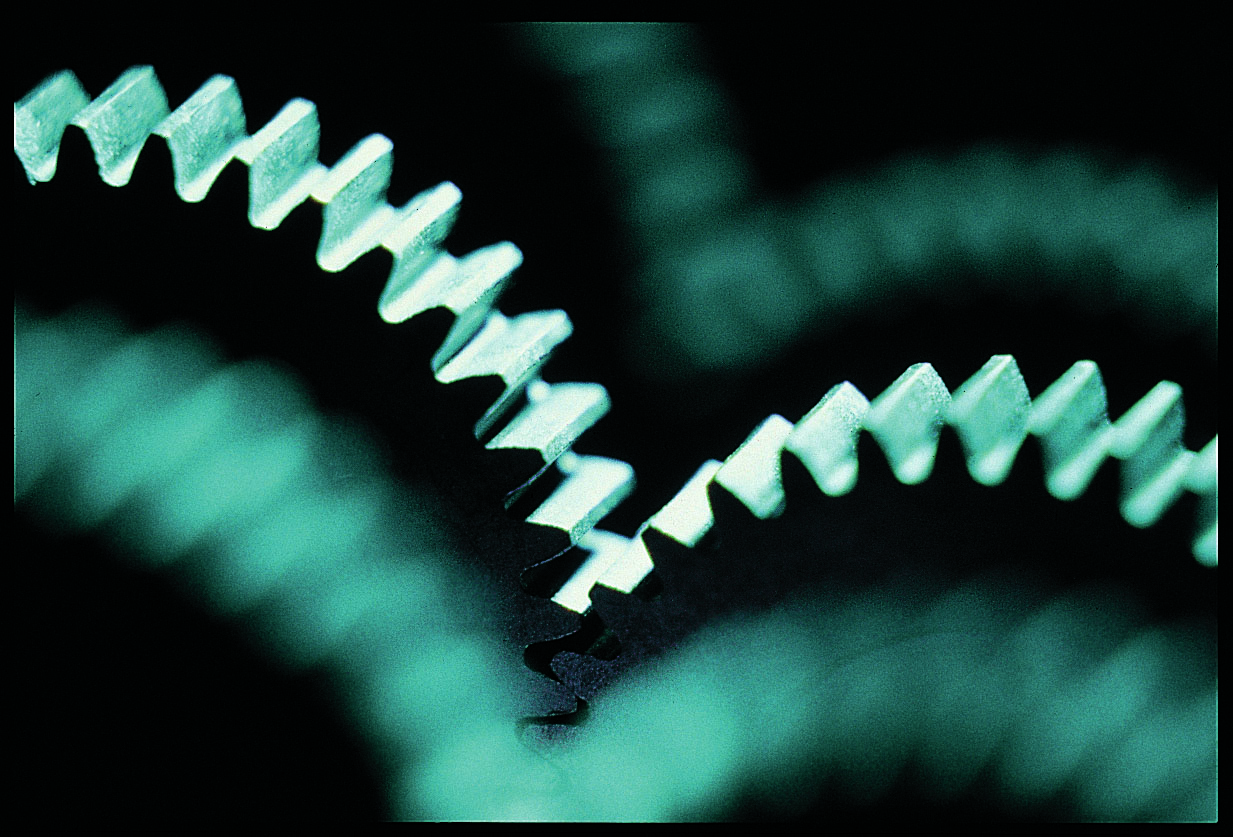 Synergies between IP governance and South –South Cooperation on 
IP and Development 

First WIPO Interregional Meeting on South-South Cooperation on IP Governance; Genetic Resources, Traditional Knowledge and Folklore; and Copyright and Related Rights

 8 August 2012
Brasilia
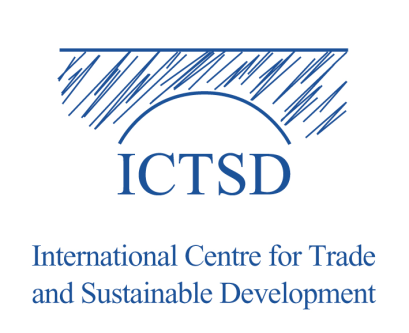 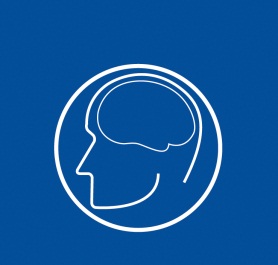 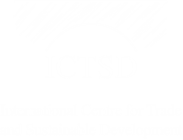 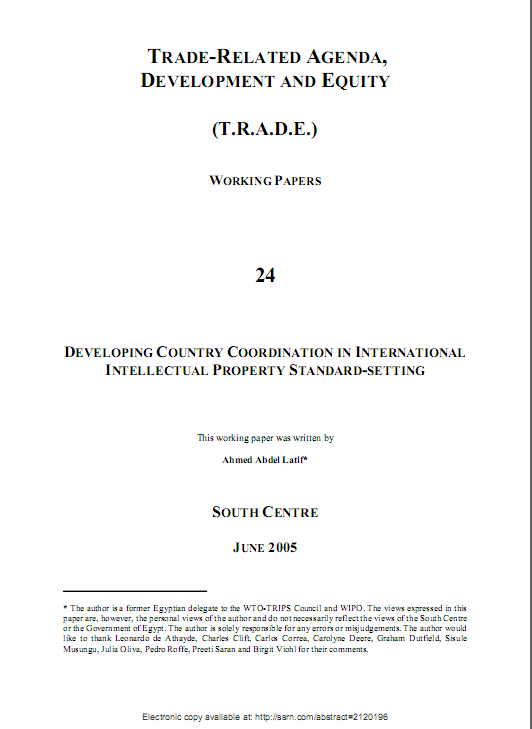 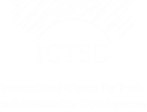 www.ictsd.org
South South Cooperation : Why ?
South South Cooperation (SCC) is a well established principle and priority in the United Nations system of which WIPO is a member.  
 	1974: - First UN General Assembly resolution on SSC.
     - Establishment of UNDP special unit on SSC

 	2009:  - The High-level UN Conference on South-South 			 Cooperation is held in Nairobi, Kenya.
- Requires UN agencies to support and implement SSC 

 SSC is not a substitute to North/South cooperation but a complement to it.
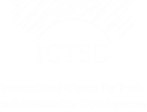 www.ictsd.org
South South Cooperation in IP : Why ? (1)
It makes sense for countries with similar levels of development and views on IP to seek to benefit from their respective experiences

 This is a fundamental premise of the WIPO Development Agenda : IP should take into consideration different in levels of development: 

DA recommendation 1: WIPO technical assistance shall be development-oriented, taking into account different levels of development of Member States 
DA recommendation 15: Norm-setting activities shall take into account different levels of development
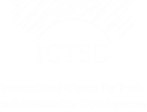 www.ictsd.org
South South Cooperation on IP : Why ? (2)
Changes in global geography/landscape of innovation provide further momentum to SSC on IP and development:

 	Increase of IPRs applications from a number of emerging 	and developing  economies 

 	Development of IP regimes  in developing countries

     Increase of IP expertise in developing countries

 	Regionalization of IP cooperation

     Increase of SSC on the ground and in different fora
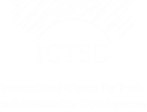 www.ictsd.org
SSC on IP and Development: What do we mean?
Two different aspects
USE OF IP FOR DEVELOPMENT

Use of IPRs for economic development
IP administration
Infrastructure supporting the use of the IP system
DEVELOPMENT ORIENTED IP

Balanced IP regimes 
Use of  flexibilities, limitations and exceptions in IP rules 
Ensuring that IP is supportive  of public policy objectives
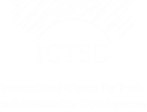 www.ictsd.org
SSC on IP and Development: A mapping of issues
USE OF IP FOR DEVELOPMENT (1)

IP policies and domestic coordination 

IP policies and strategies : Elaboration and implementation of IP policies  and strategies
Domestic coordination on IP:  Need for an institutional inter-agency mechanism to coordinate domestic and international positions on IP (Brazil GIPI model)
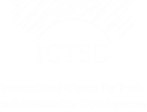 www.ictsd.org
SSC on IP and Development: A mapping of issues
USE OF IP FOR DEVELOPMENT (2)

Use of IPRs for economic development 

Patents : Use of patents by industry and public research institutions
Copyright : Creative industries  more advanced in some developing countries than others 
GIs, Trademarks and Industrial designs: Use by local industry and stakeholders
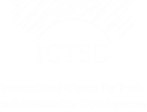 www.ictsd.org
SSC on IP and Development: A mapping of issues
USE OF IP FOR DEVELOPMENT (3)

IP administration

Patents: Search and examination of patent applications  (Pro Sur initiative, fast tracking of “green” patents)
Copyright: Collective management
GIs, Trademarks and Industrial designs:  Processing trademark applications , Implementing  GI regulations
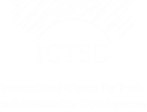 www.ictsd.org
SSC on IP and Development: A mapping of issues
USE OF IP FOR DEVELOPMENT (4)

Infrastructure supporting the use of the IP system 

Promoting innovation and technology transfer: 
Elaboration and implementation  of innovation strategies and plans
Different approaches : “frugal innovation” in India and “indigenous” innovation in China    
Innovation and technology infrastructure: Strengthening scientific and R&D institutions
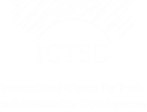 www.ictsd.org
SSC on IP and Development: A mapping of issues
DEVELOPMENT ORIENTED IP (1)

Aligning IP with development and public policy  objectives 

IP/public policies: Ensuring coherence and domestic coordination in formulation and implementation of IP/public policies 
Participation in international fora: Ensuring coherence and coordination  in (WTO/WIPO and IP fora/CBD, WHO, UNFCCC etc )
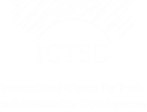 www.ictsd.org
SSC on IP and Development: A mapping of issues
DEVELOPMENT ORIENTED IP (2)

Use of flexibilities , limitations and exceptions 

Sharing of experiences in using flexibilities and L&E: Some developing countries have more practical experience in this area (Brazil, India, China, Thailand, Malaysia etc..) 
Reform of national IP laws: A number of developing countries have reformed/or are in the process of  reforming their IP laws (India, Chile etc)
Public domain related issues
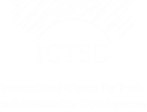 www.ictsd.org
SSC on IP and Development: A mapping of issues
DEVELOPMENT ORIENTED IP (3)


IP negotiations 

International level: better coordination at the multilateral level between developing countries
Regional level and bilateral level:  sharing of experiences in negotiating and implementing FTAs
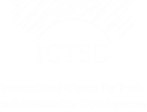 www.ictsd.org
SSC on IP and Development: A mapping of issues
DEVELOPMENT ORIENTED IP (4)


Genetic resources, Traditional Knowledge and TCEs/Folklore
Genetic resources: implementing disclosure requirements in patent laws and use databases 
Traditional knowledge and TCEs/Folklore: laws and regimes on TK protection
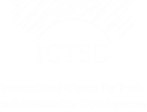 www.ictsd.org
SSC on IP and Development: A mapping of issues
DEVELOPMENT ORIENTED IP (4)


Genetic resources, Traditional Knowledge and TCEs/Folklore
Genetic resources: implementing disclosure requirements in patent laws and use databases 
Traditional knowledge and TCEs/Folklore: laws and regimes on TK protection
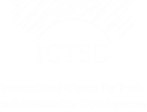 www.ictsd.org
SSC on IP and Development and IP governance
Some suggestions


 Annual “thematic” meeting on SSC

Further institutionalisation and mainstreaming 
      of SSC throughout WIPO activities

Consolidation of lessons learned and best practices
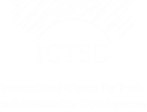 www.ictsd.org
Thank you

aabdellatif@ictsd.ch
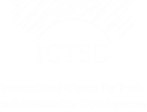 www.ictsd.org